Journey of the Isolated Variable, Part 3
Literal Equations
Essential Question
How do I rearrange a multi-variable equation to isolate a specific variable?
Lesson Objective
We will be able to solve multi-variable equations for a specific variable.
Word Cloud
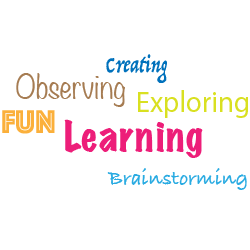 Go to menti.com
Enter the code: {Insert code}
Type in words you associate with equations.
[Speaker Notes: Teacher’s Note: Make sure to add the generated code from Mentimeter to this slide to allow students to enter their words and create the word cloud. 

K20 Center. (n.d.). Collaborative Word Clouds. https://learn.k20center.ou.edu/strategy/103]
What do you notice?
Literal Equations Exploration
On the handout, provide the following information and then solve each equation for x: 
Explain how you will isolate x. 
Identify any like terms you can simplify. 
Show your work and write the solution in terms of x = __
Class Discussion
What did you notice about the equations with just one variable and the equations with four variables?
Solving Literal Equations: Flowchart
Solving literal equations follows the same steps as solving multi-step equations.
Solving Literal Equations: Example 1
Solving Literal Equations: Example 2
Solving Literal Equations: Example 3
Solving Literal Equations: Example 4
Solving Literal Equations: Example 5
Word Problem Example
Can you find someone to solve it?
Find different classmates to solve each problem on your Extend handout. 
You MUST get your problems solved in order from 1–10. Do not solve the same problem for several classmates. 
After you solve a problem on someone’s paper, write or sign your name in the box by your work.
Muddiest Point
On your Muddiest Point card, answer the following: 
What are you still confused about? 
In other words, what remains the “muddiest point” about literal equations for you?
[Speaker Notes: K20 Center. (n.d.). Muddiest Point. Strategies. https://learn.k20center.ou.edu/strategy/109]